Розділ 3.РЕАЛІЗАЦІЯ ЗАСАДИ НЕДОТОРКАННОСТІ ПРАВА ВЛАСНОСТІПІД ЧАС ПРОВЕДЕННЯ ПРОЦЕСУАЛЬНИХ ДІЙБЕЗ СУДОВОГО РІШЕННЯ
3.1. Умови проведення процесуальних дій, спрямованих на тимчасове вилучення майна без судового рішення
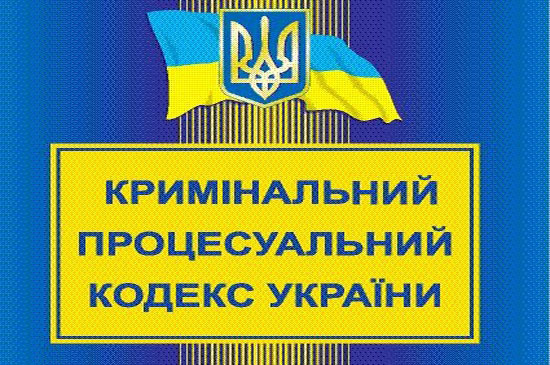 Заходи кримінально-процесуального примусу -
це передбачені кримінально-процесуальним законом процесуальні засоби державно-правового примусу, які застосовують уповноважені на це органи (посадові особи), що ведуть процес, у чітко визначеному законом порядку щодо осіб, що залучають до кримінально-процесуальної діяльності, для запобігання та припинення їх неправомірних дій, виявлення й закріплення доказів, з метою успішного виконання завдань кримінального судочинства
За цільовим призначенням заходи процесуального примусу припустимо поділити на чотири види:
Заходи процесуального примусу можуть бути класифіковані також на:
1) превентивно-попереджувальні:
а) запобіжні заходи;
б) заходи забезпечення процесу доказування (наприклад, обшук, освідування);
в) інші передбачені законом заходи (наприклад, відсторонення обвинуваченого від посади, привід);
2) заходи кримінально-процесуальної відповідальності (наприклад, застава, взяття під варту)
Тимчасове вилучення майна
Тимчасове вилучення майна – це фактичне позбавлення підозрюваного або осіб, у володінні яких перебуває майно, можливості володіти, користуватися та розпоряджатися ним до вирішення питання про арешт майна або його повернення         (ч. 1 ст. 167 КПК). 
До такого майна належить майно у вигляді речей, документів, грошей тощо, перелічених у частині 2 зазначеної статті 167 КПК України.
Тимчасово вилученим може бути майно у вигляді речей, документів, грошей тощо, щодо яких є підстави вважати що вони:
1) підшукані, виготовлені, пристосовані чи як засоби чи знаряддя вчиненя кримінального правопорушення та (або) зберегли його сліди;
2) призначалися для схилення особи до вчинення кримінального правопорушення, фінансування та(або) матеріального забезпечення кримінального правопорушення або винагороди за його вчинення;
3) є предметом кримінального правопорушення, у тому числі пов’язаного з їх незаконним обігом;
4) одержані внаслідок вчинення кримінального правопорушення та (або) доходами від них, а також майно, в яке їх було повністю або частково перетворено.
Вилучення  майна у вигляді речей, документів, грошей тощо, перелічених у частині 2 статті 167 КПК України здійснюють, як правило, після внесення відомостей про кримінальне правопорушення до Єдиного реєстру досудових розслідувань. 

Можливими є випадки тимчасового вилучення майна під час законного затримання відповідно до статті 207 КПК України, що зайвий раз доводить, що така процесуальна дія, поряд із зазначеним у частині 3 статті 214 КПК України оглядом місця події, може бути проведена до початку кримінального провадження.
Умовою застосування заходу тимчасово вилученння майна  є відповідність майна хоча б одному з критеріїв, передбачених частиною 2 статті 167 КПК України. 

Тимчасовому вилученню підлягає майно у вигляді :
речей, 
документів, 
грошей.
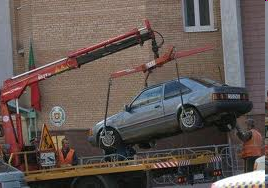 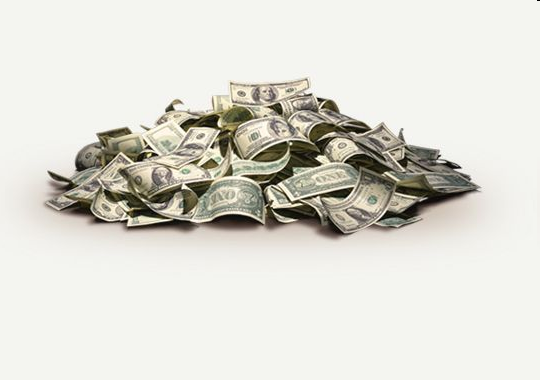 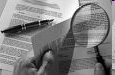 Тимчасово вилученим може бути майно у вигляді речей, документів, грошей тощо
Під річчю слід розуміти предмет матеріального світу, щодо якого можуть виникати цивільні права та обов’язки (частина 1 статті 179 Цивільного кодексу України). Речами називають предмети матеріального світу, здатні задовольняти певні потреби людини, при цьому головне, щоб людина могла панувати над цими предметами;
Відповідно до частини 1 статті 99 КПК України, документом є спеціально створений з метою збереження інформації матеріальний об’єкт, який містить зафіксовані за допомогою письмових знаків, звуку, зображення тощо відомості, які можуть бути використані як доказ факту чи обставини, що встановлюються під час кримінального провадження
Гроші передбачені державою як платіжний засіб, обов’язковий до приймання за номінальною вартістю на всій території України.
Засоби вчинення кримінального правопорушення – це предмети матеріального світу, які застосовує особа під час вчинення суспільно небезпечного діяння, а знаряддя кримінального правопорушення – це предмети, використовуючи які особа вчиняє фізичний вплив на матеріальні об’єкти
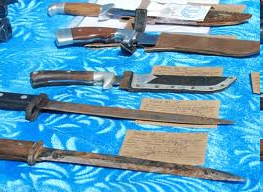 Предметом злочину вважається будь-яка річ матеріального світу, з певними ознаками якої кримінальний закон пов’язує наявність в діях особи конкретного складу злочину.
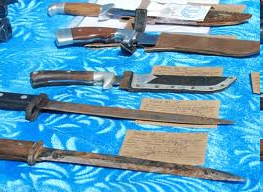 Предмет злочину необхідно відрізняти від знарядь і засобів вчинення злочину. Якщо предмет злочину – це те, посягаючи на що особа заподіює шкоду об’єкту злочину, то знаряддя та засоби – це ті предмети, які використовуються нею для виконання об’єктивної сторони складу злочину
Предмет злочину необхідно відрізняти від знарядь і засобів вчинення злочину. Якщо предмет злочину – це те, посягаючи на що особа заподіює шкоду об’єкту злочину, то знаряддя та засоби – це ті предмети, які використовуються нею для виконання об’єктивної сторони складу злочину
Винагорода за вчинення кримінального правопорушення – це гроші, цінності та інші речі, надані особі з метою схилити її до його вчинення.

Речі, документи, здобуті в результаті вчинення кримінального правопорушення або на які воно було спрямоване, – це об’єкти такого правопорушення.

Доходи від набутих у результаті вчинення кримінального правопорушення речей, грошей – це все те, що набуто від реалізації майна, отриманого злочинним шляхом.
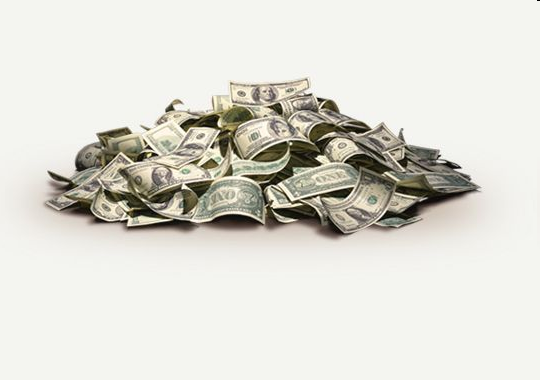 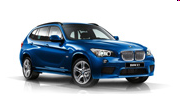 Іншою умовою тимчасового вилучення майна є застосування цього заходу лише щодо осіб, відносно яких законом передбачена така можливість. Характерним є те, що процесуальний примус у цьому випадку здійснюють у першу чергу щодо підозрюваного. 

Коло осіб, до яких фактично може бути застосовано тимчасове вилучення майна, важко назвати коректно визначеним, оскільки воно включає як підозрюваного, так і будь-яких осіб, у володінні яких перебуває майно, яке вилучається.
до умов застосування тимчасового вилучення майна припустимо віднести такі:
1) наявність здебільшого розпочатого кримінального провадження щодо кримінального правопорушення, внесеного до Єдиного реєстру досудових розслідувань; 
2) наявність достатніх підстав вважати, що вчинено саме кримінальне правопорушення;
3) формальна відповідність майна, яке підлягає вилученню, принаймні одній з ознак, зазначених у частині 2 статті 167 КПК України;
4) перебування зазначеного майна у володінні певної особи;
5) дії посадової особи, уповноваженої застосовувати цей захід, або наявність обставин, які надають право будь-якій особі здійснювати тимчасове вилучення майна.
Кримінальний процесуальний кодекс України передбачає можливість тимчасового вилучення майна у трьох випадках:
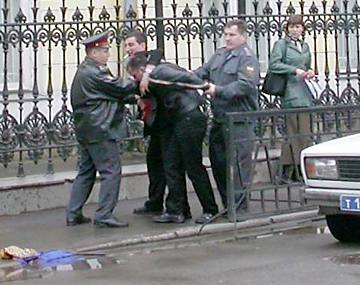 у затриманої особи;
при проведенні огляду;
при проведенні обшуку.

Майно є тимчасово вилученим до його повернення або вирішення питання про його арешт.
Відповідно до частини 1 статті 168 та частини 1 статті 208 КПК України тимчасово вилучити майно може уповноважена службова особа, яка законно без ухвали слідчого судді затримала особу, підозрювану у вчиненні злочину, за який передбачене покарання у виді позбавлення волі, лише у випадках:
1) якщо цю особу застали під час вчинення злочину або замаху на його вчинення;

2) якщо безпосередньо після вчинення злочину очевидець, в тому числі потерпілий, або сукупність очевидних ознак на тілі, одязі чи місці події вказують на те, що саме ця особа щойно вчинила злочин;

3) якщо є обґрунтовані підстави вважати, що можлива втеча з метою ухилення від кримінальної відповідальності особи, підозрюваної у вчиненні тяжкого або особливо тяжкого корупційного злочину, віднесеного законом до підслідності Національного антикорупційного бюро України.
Клопотання слідчого, прокурора про арешт тимчасово вилученого майна до слідчого судді, суду повинно бути подано не пізніше наступного робочого дня після вилучення майна, інакше майно має бути негайно повернуто особі, у якої його було вилучено.
У випадку тимчасового вилучення майна під час обшуку, огляду, здійснюваних на підставі ухвали слідчого судді, передбаченого ст. 235 КПК України, клопотання про арешт такого майна повинно бути подано слідчим, прокурором протягом 48 годин після вилучення майна, інакше майно має бути негайно повернуто особі, в якої його було вилучено
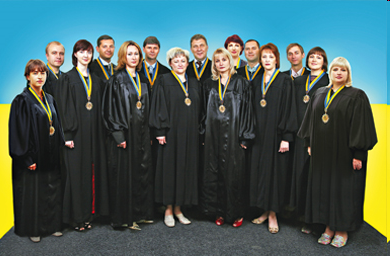 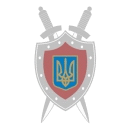 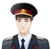 У клопотанні слідчого, прокурора про арешт майна повинно бути зазначено:
підстави і мету застосування та відповідне обґрунтування необхідності арешту майна;
перелік і види майна, що належить арештувати;
документи, які підтверджують право власності на майно, що належить арештувати, або конкретні факти і докази, що свідчать про володіння, користування чи розпорядження підозрюваним, обвинуваченим, засудженим, третіми особами таким майном.